Supporting Student Wellness in FYSS 1500
Amy E. Williams & Kristin Bruns
aewilliams02@ysu.edu/kbruns@ysu.edu
Agenda
What is wellness?
Neurobiology of survival and stress
The Indivisible Self model of wellness
Using the Indivisible Self to identify strengths and needs
Personal goals for wellness and stress management
Integrating the Indivisible Self into the FYSS Curriculum 
Processing the Process
Questions
What is Wellness?
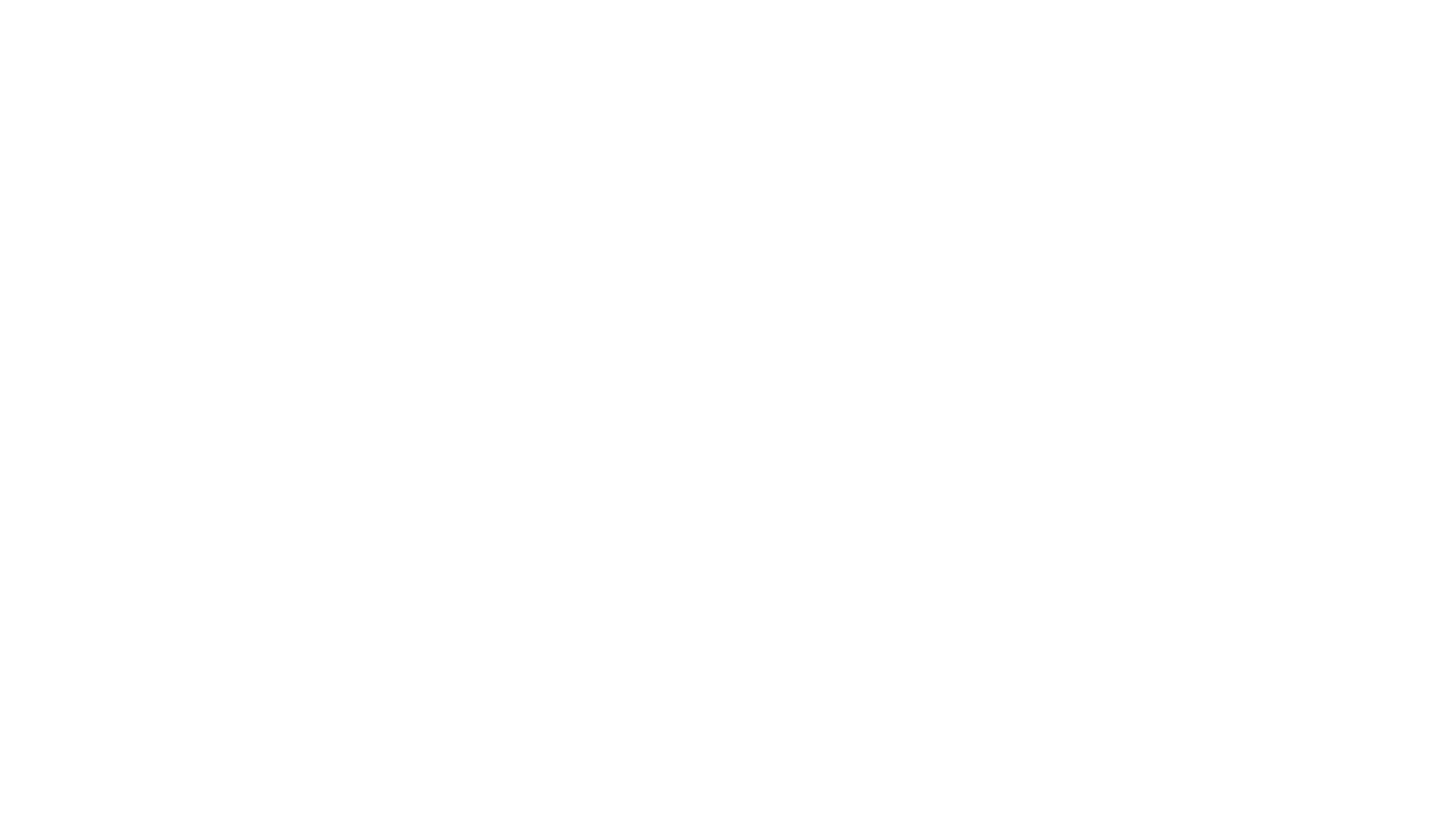 Stress!!!
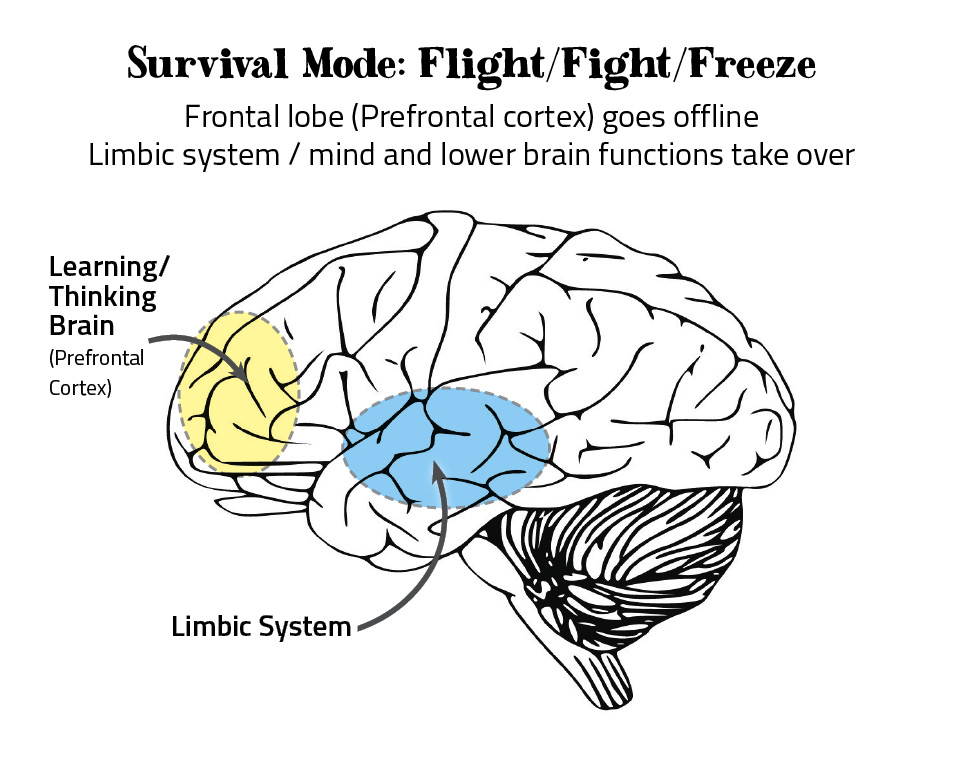 The Neurobiology of Survival
Image Source: http://communityresiliencecookbook.org/your-body-brain/
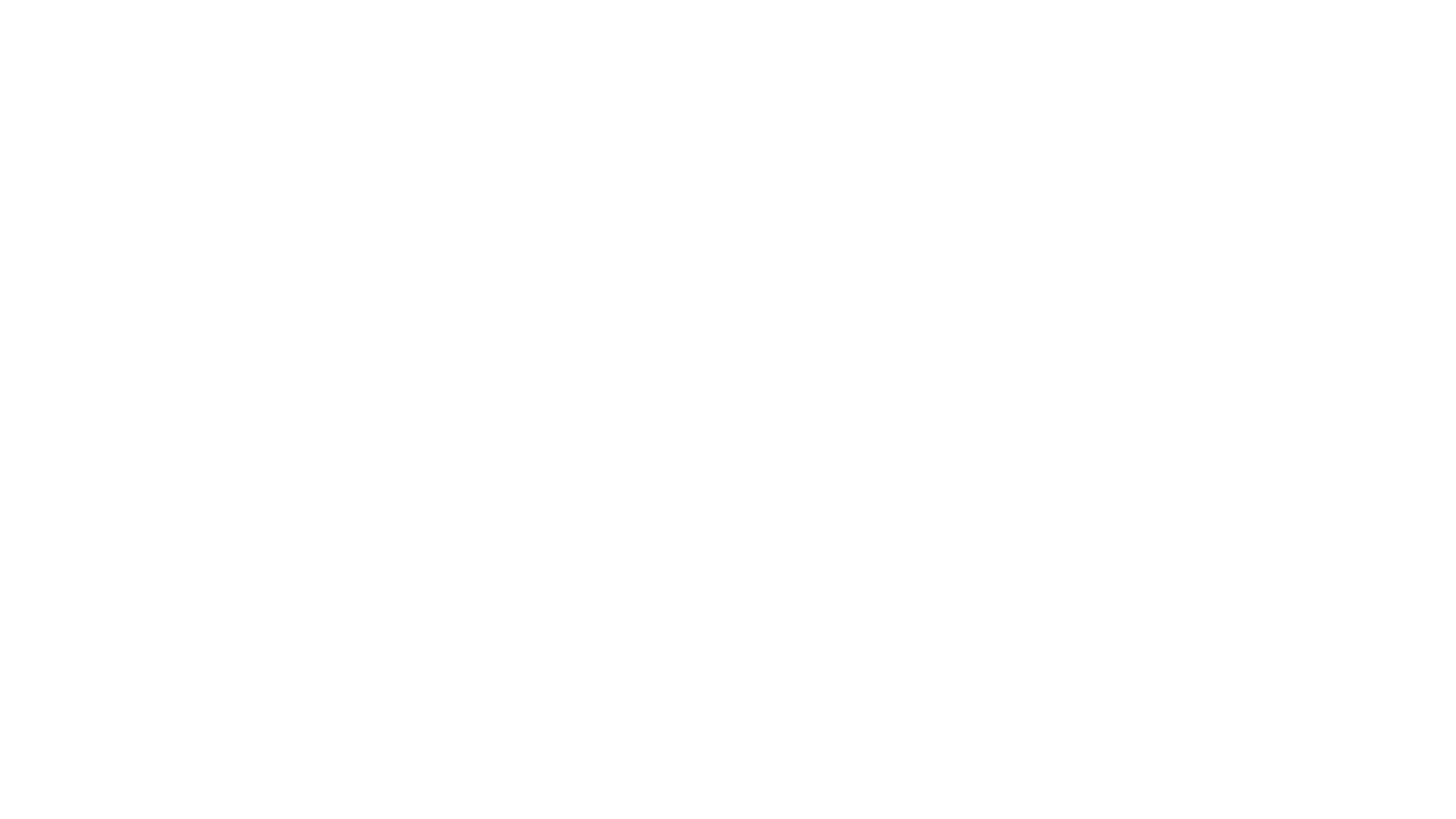 Survival and Stress
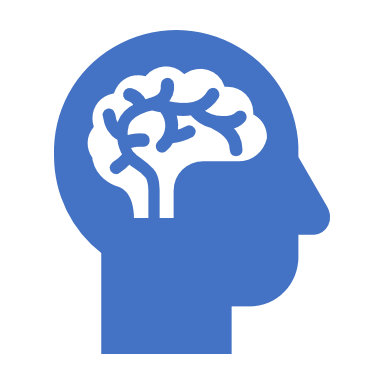 Thinking versus reacting
Biological impact of stress responses
Acute versus chronic stress
Goal is to offset stress and increase stress tolerance/threshold
Grounding Activity: Diaphragmatic Breathing
Image Source: https://onepointhealth.com.au/wp-content/uploads/2018/11/How-to-breathe-deeply-1.png
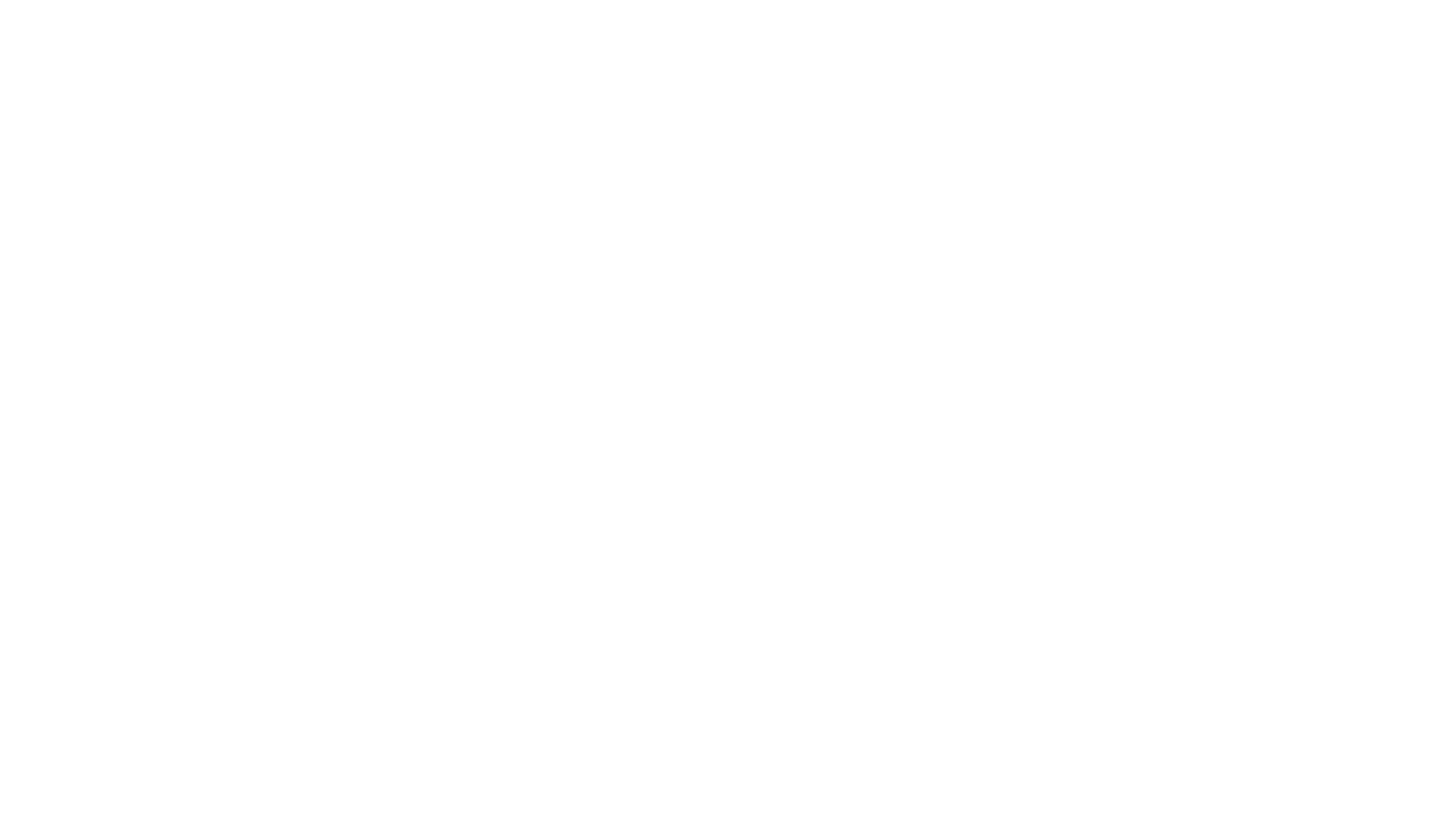 Wellness and Stress Management
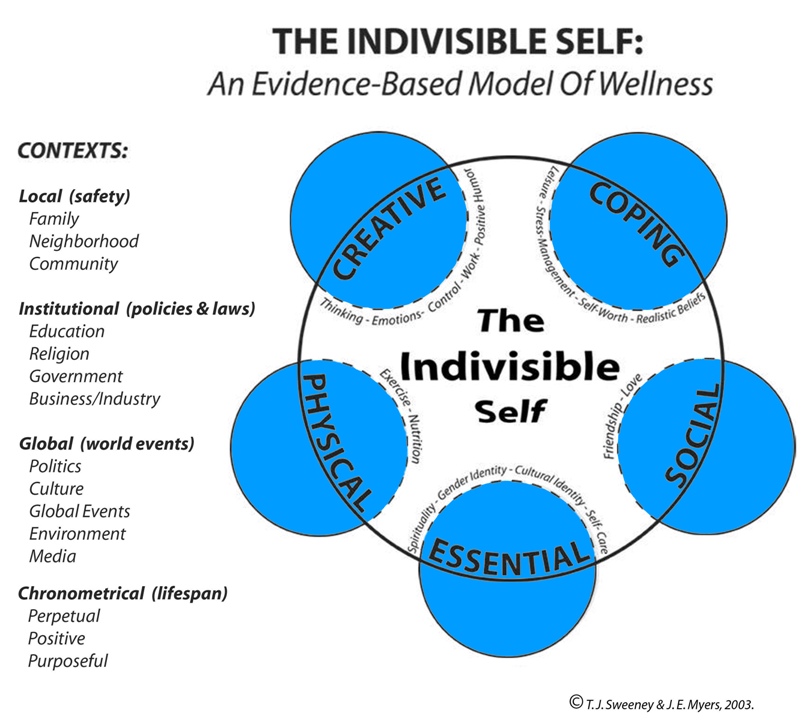 What is wellness?
Source: http://www.csi-net.org/members/group_content_view.asp?group=162835&id=573510
What are your wellness strengths and needs?
Preparing to Plan
Setting SMART Goals
Goals that are Specific, Measurable, Achievable, Rewarding/Realistic, and Time-based are more likely to lead to success (e.g., I will read 10 pages of my Biology textbook each night at 8 pm for the next 7 days to prepare to pass my test on Friday)
Take time now to set a SMART goal, explore potential obstacles and how you will address them, and identify a plan for action
Share your goal and plan with another person to promote support and accountability
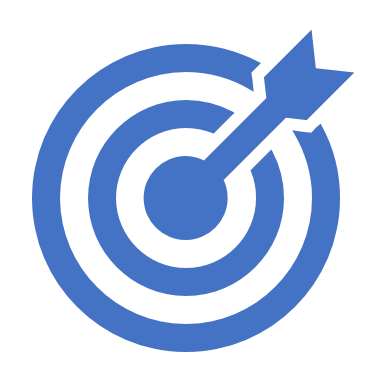 Learning Goals for FYSS and Connection to Wellness
Work with a partner to identify which domain(s) of the Indivisible Self are addressed in the following learning goals (listed below).  Then, discuss how you might connect your learning activities in these areas to information/ideas you’ve learned today.

Use information provided on course syllabi to assess their workload
Assess their study habits and workload to maintain a realistic and effective study plan
Use information on course syllabi to monitor their overall grade performance in each class
Apply principles of mindset theory in order to overcome setbacks and challenges
Know standards for good academic standing and financial aid eligibility, and how to calculate a grade point average
Understand and follow their curriculum sheet, four year play, and academic progress requirements for their major
Processing the Process
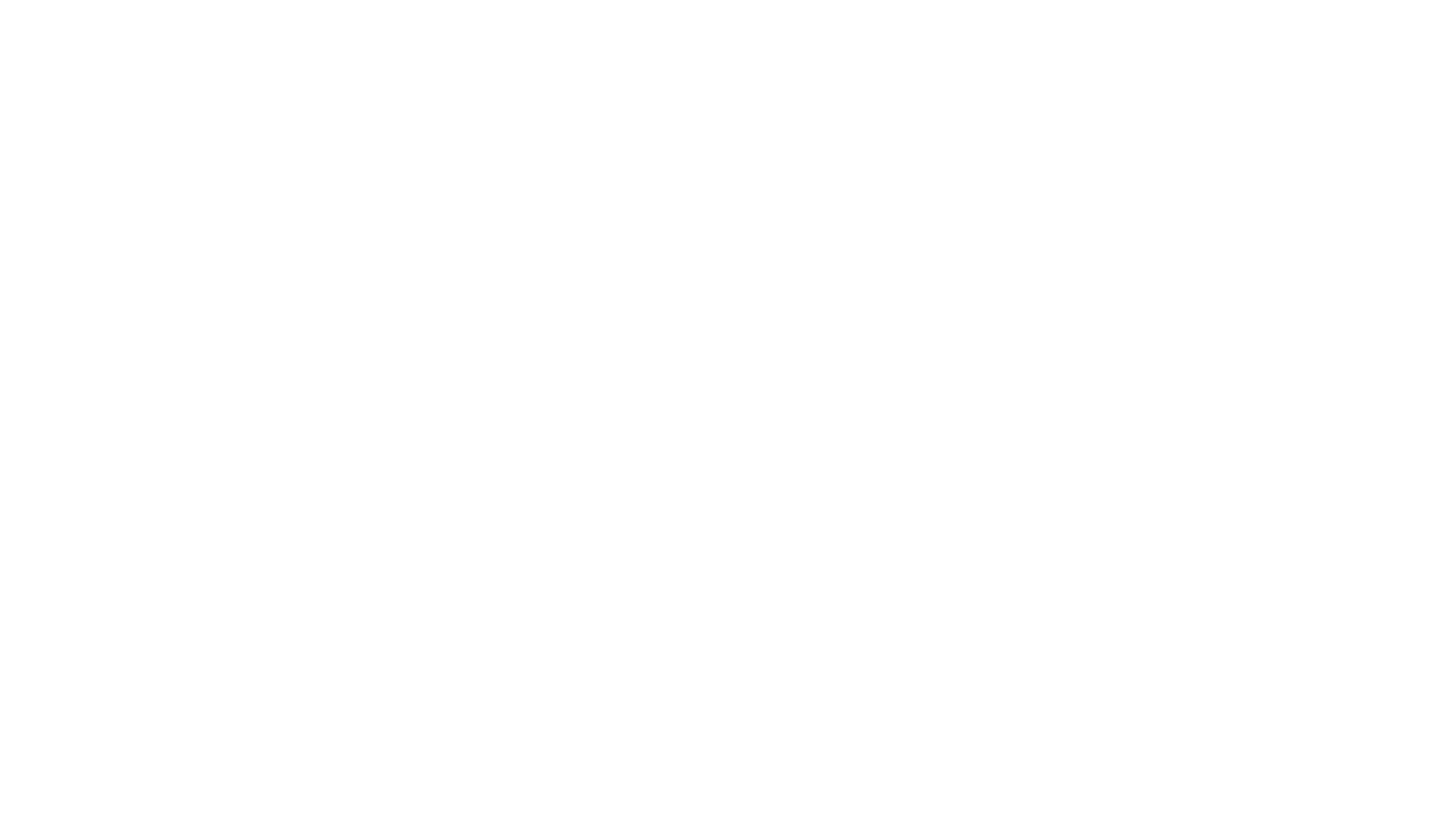 Stress impacts the brain and body and may affect both learning and engagement (for us and students alike)
Wellness is multifaceted and individualized
Identifying and working toward wellness goals over time supports stress management and overall wellbeing
Using a wellness framework to support student learning goals and objectives provides cohesion and supports overall coping
Activities that facilitate connection, meaning-making, and personalization support learning and overall wellness
In Summary…
Questions?
aewilliams02@ysu.edu